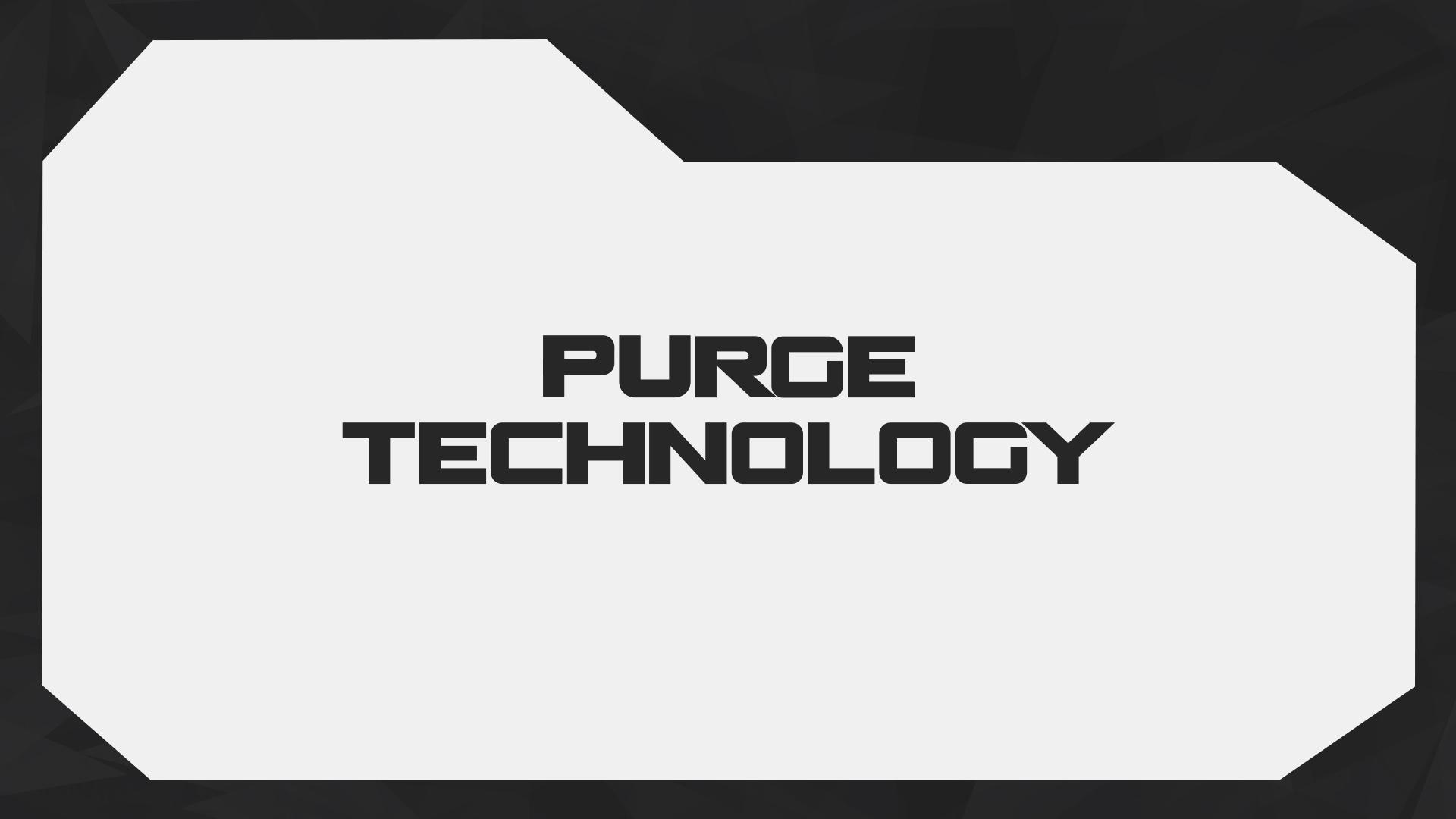 Оборудование и товары для дезинфекции
Предложение для Дилеров от компании “Purge Technology”
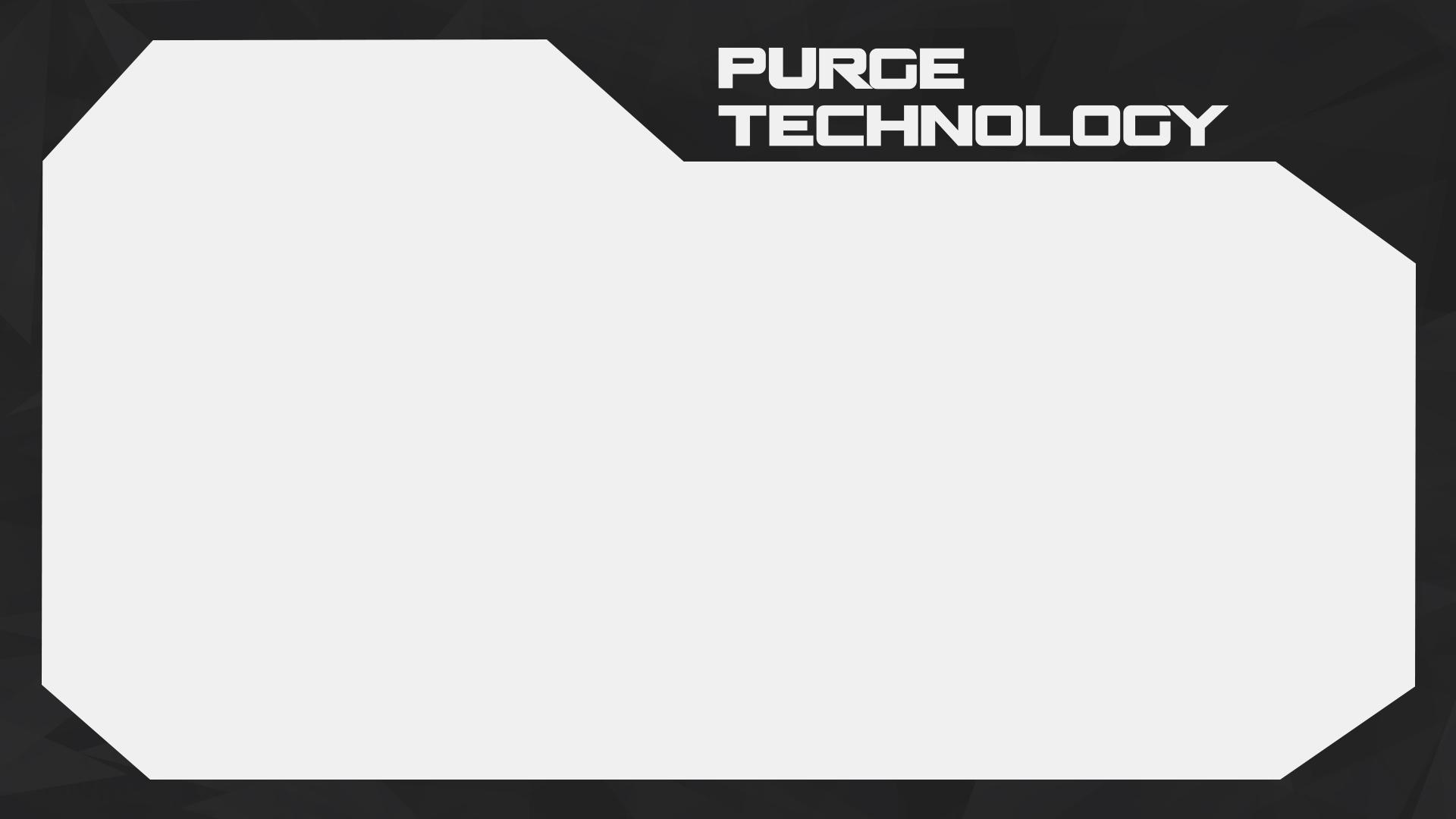 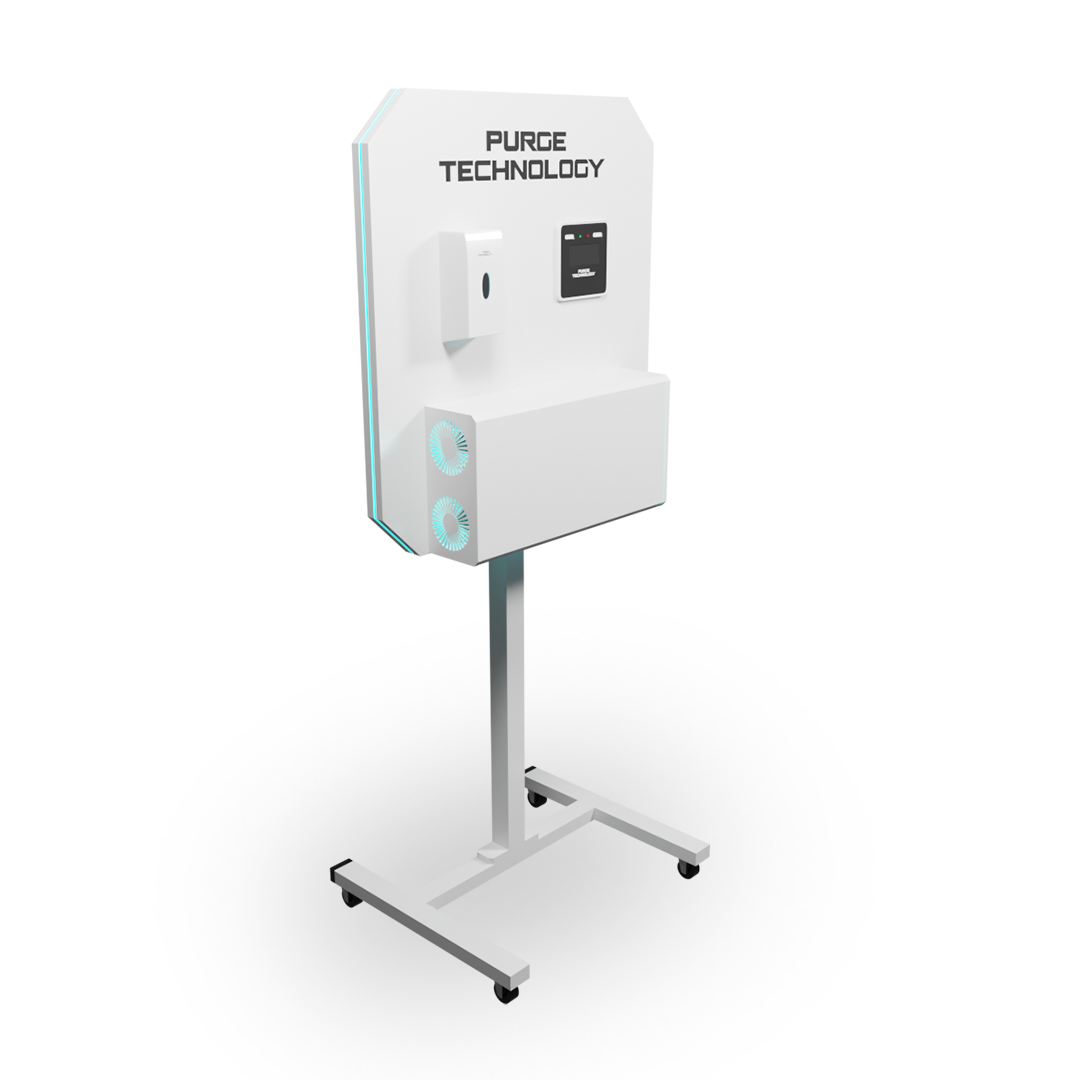 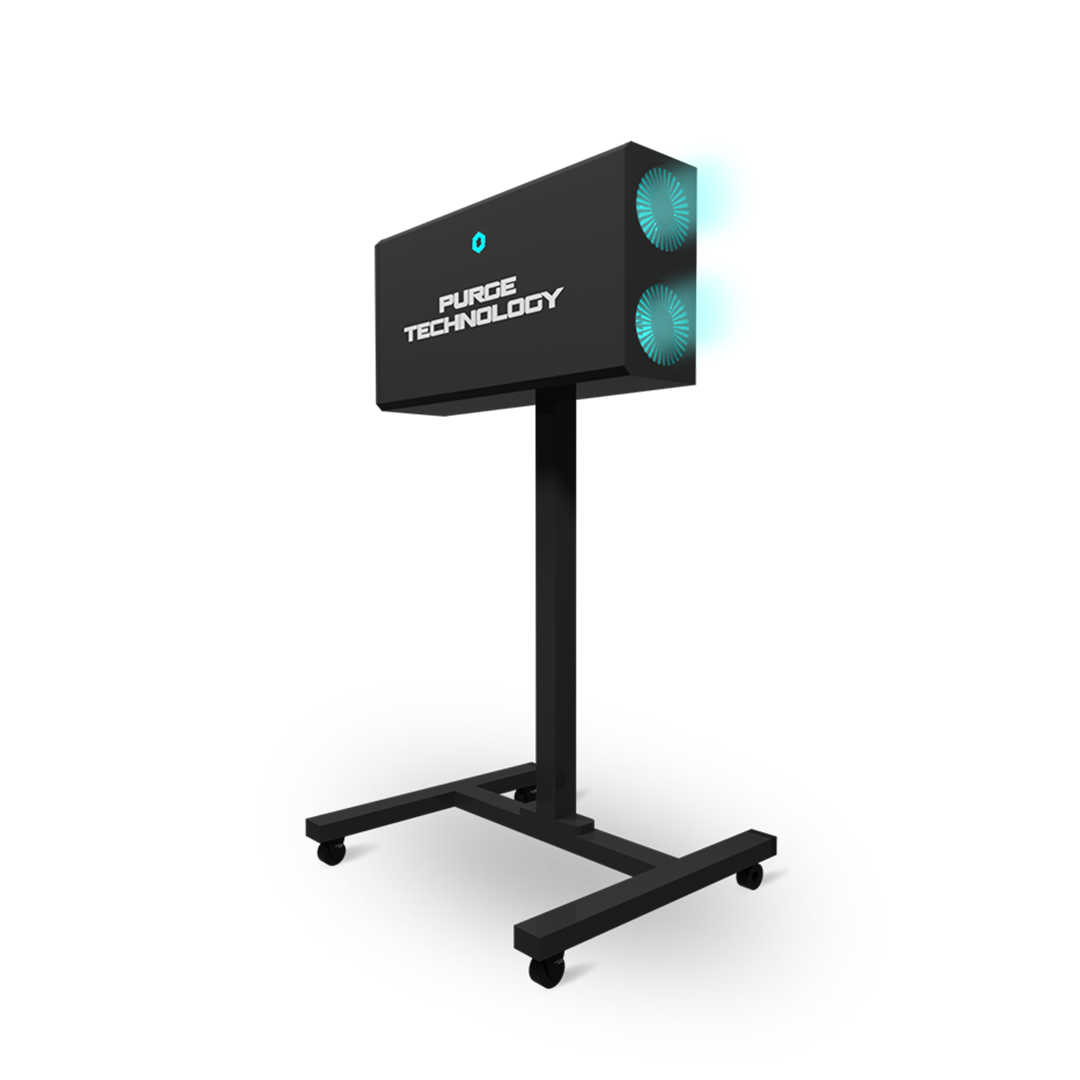 О Компании
Компания “Purge Technology”  Занимается разработкой высокотехнологичных и умных систем дезинфекции.

Компания  “Purge Technology”  входит холдинг действующих компаний: Строительная компания ООО «Стройактив» и Юридическая компания «Юридический центр урегулирования споров», то есть компания имеет свой собственный правовой базис и поддержку.
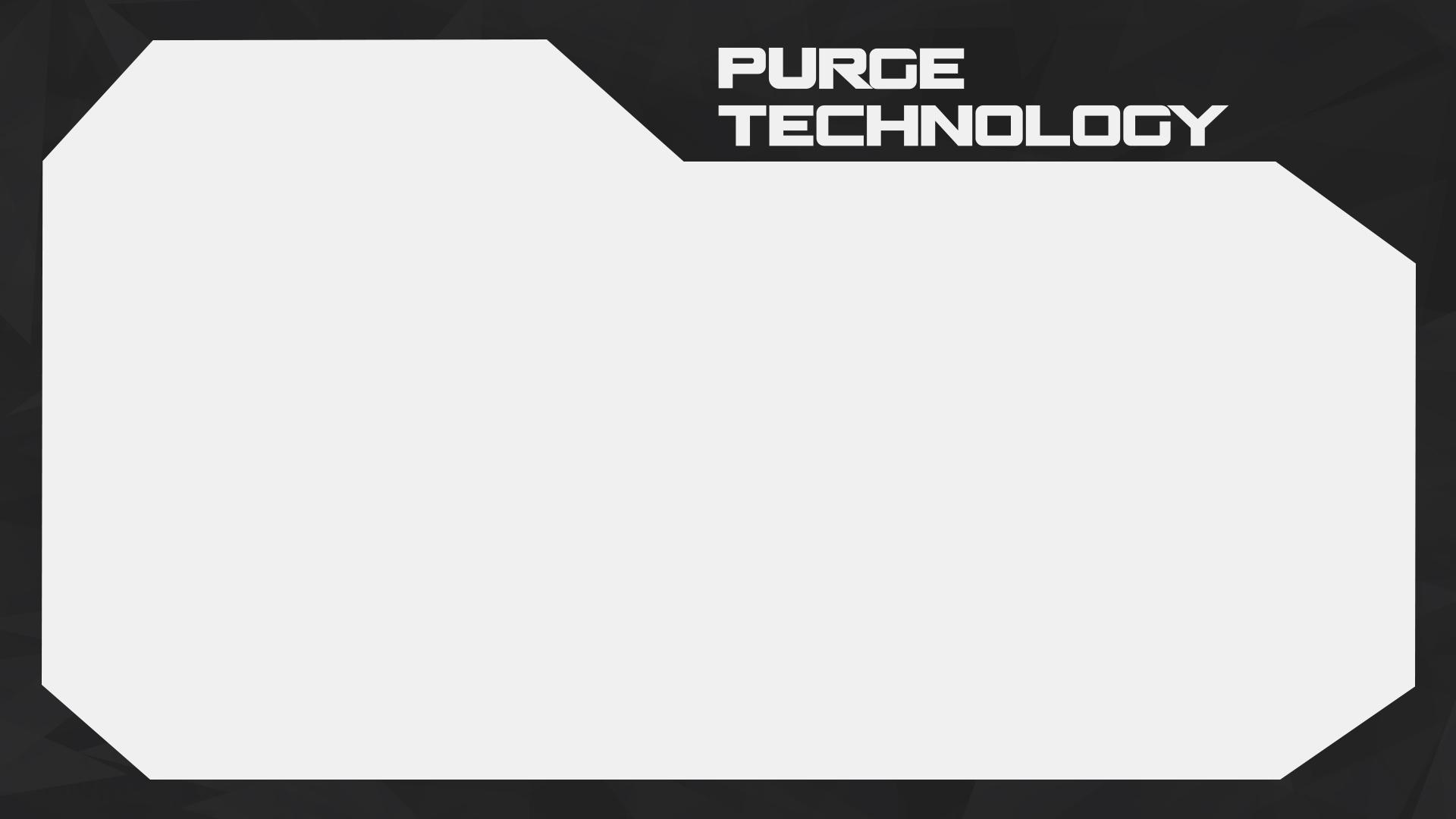 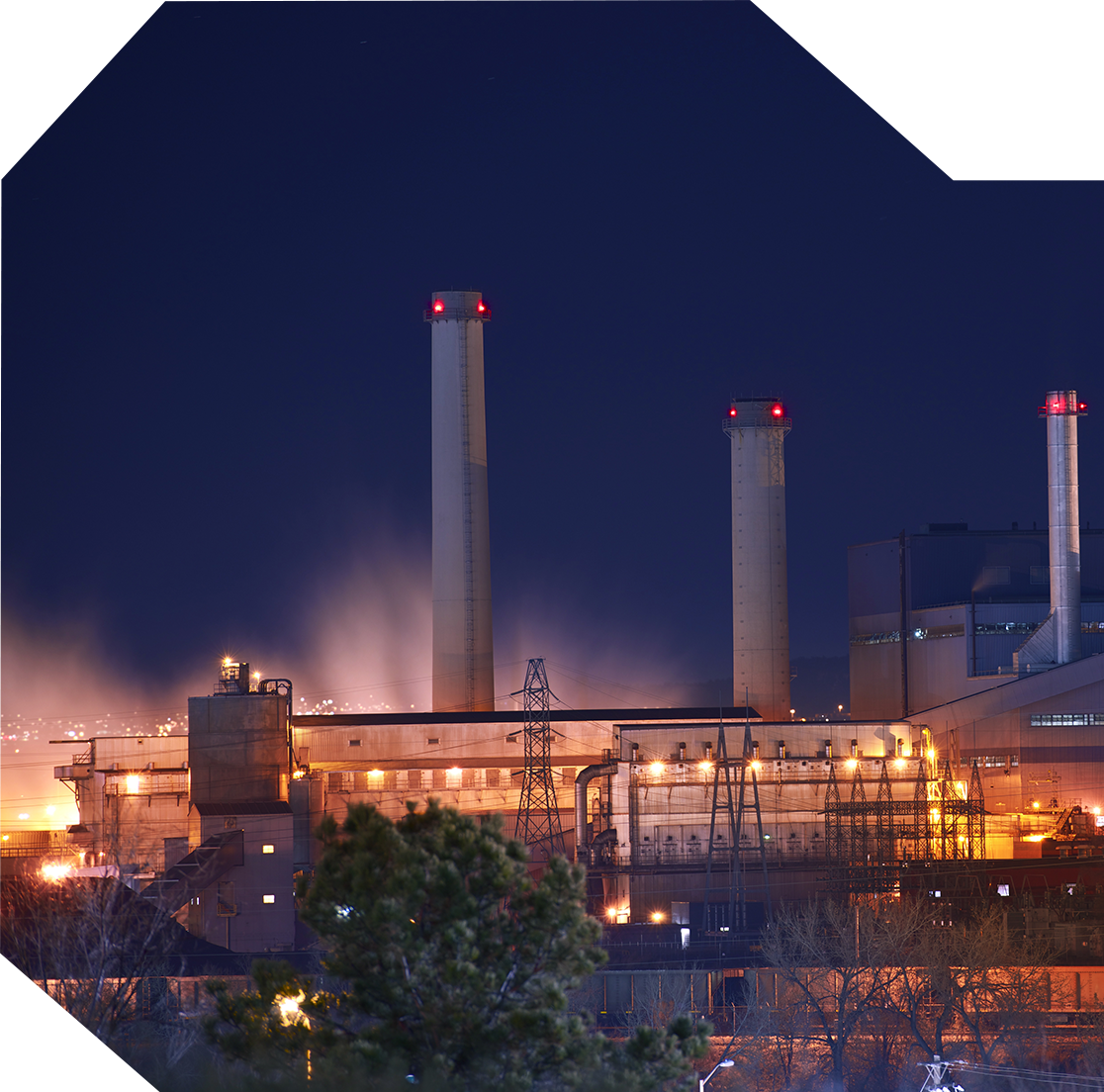 О Компании
Purge Technology это собственное производство на территории России, качественные комплектующие собственного производства и Европейское качество продукции. 
Производство рециркуляторов и smart рециркуляторов построено на отдельной заводской линии.
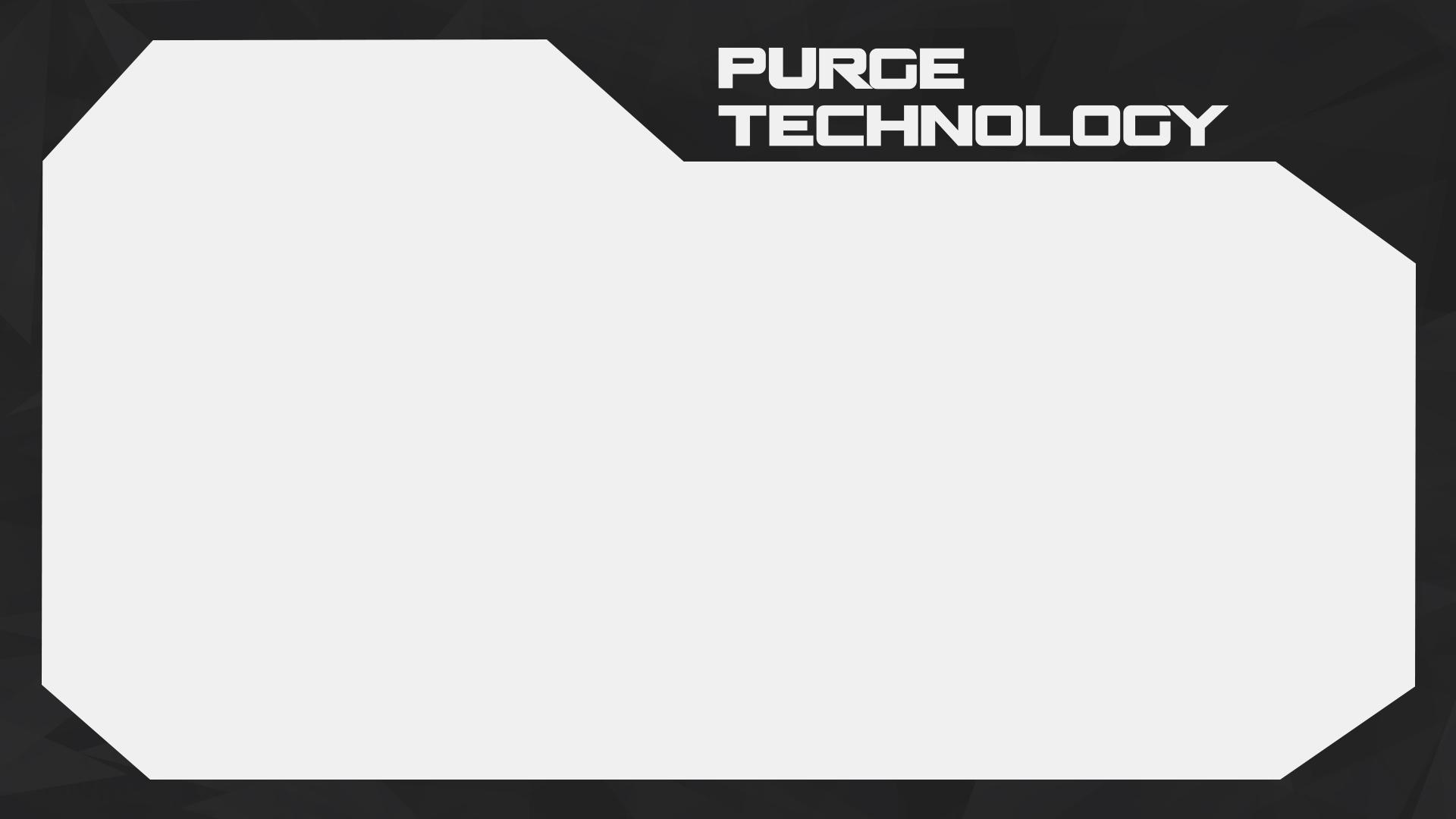 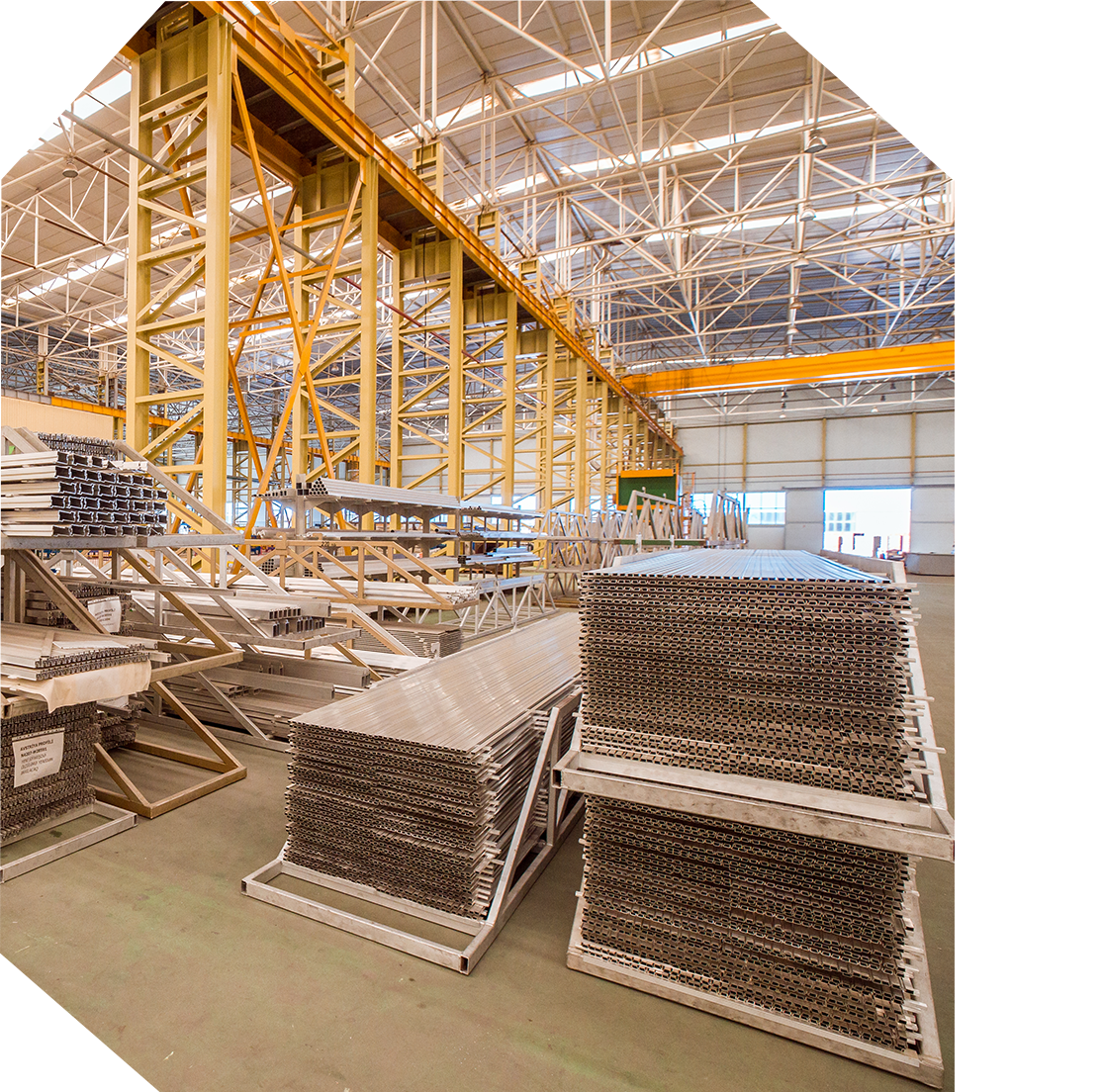 Активы

Активы “Purge Technology”:
производственные объединения на базе нашего холдинга занимающиеся выпуском товаров под брендом “Purge technology" :
“СЗЖБК Подольский завод 
металлоконструкций”
“Мытищинский завод Лазерной резки”
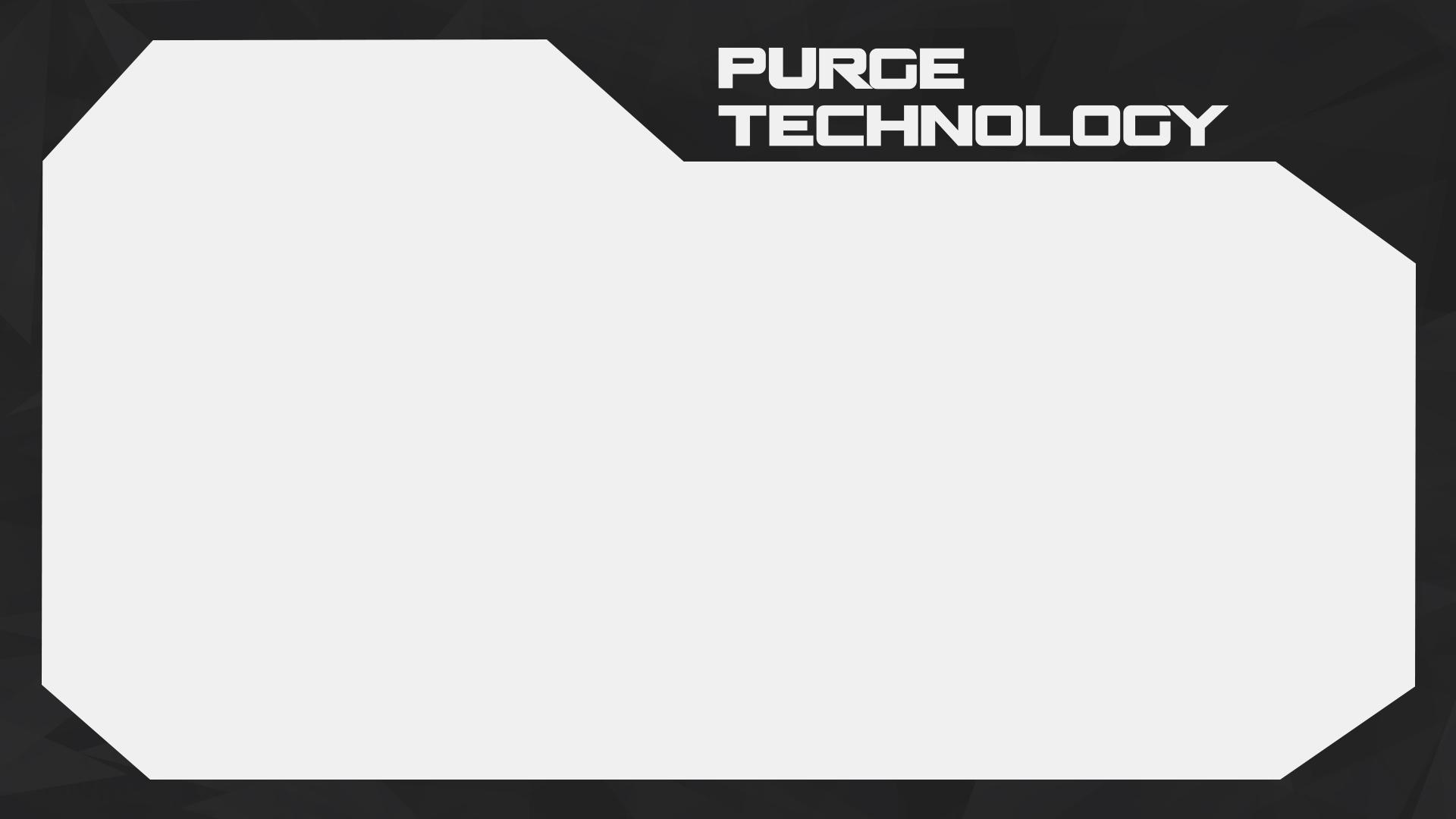 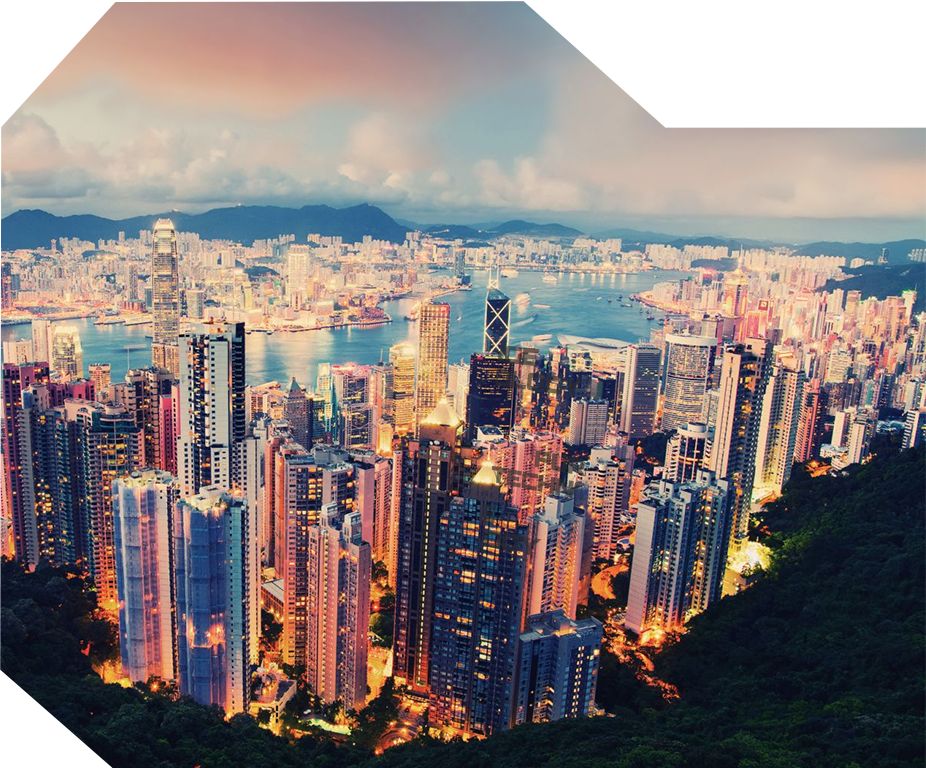 Внешняя экономика

Так же компания “Purge technology” осуществляет внешнеэкономическую деятельность с рядом зарубежных компаний, таких как:
MIC COOLING SOLUTION CO, компания базируется в Гонконге, отгрузки происходят в городе Шанхае

Вся  продукция выпущенная под брендом 
“Purge technology” сертифицирована, имеет все необходимые знаки качества и контроля качества.
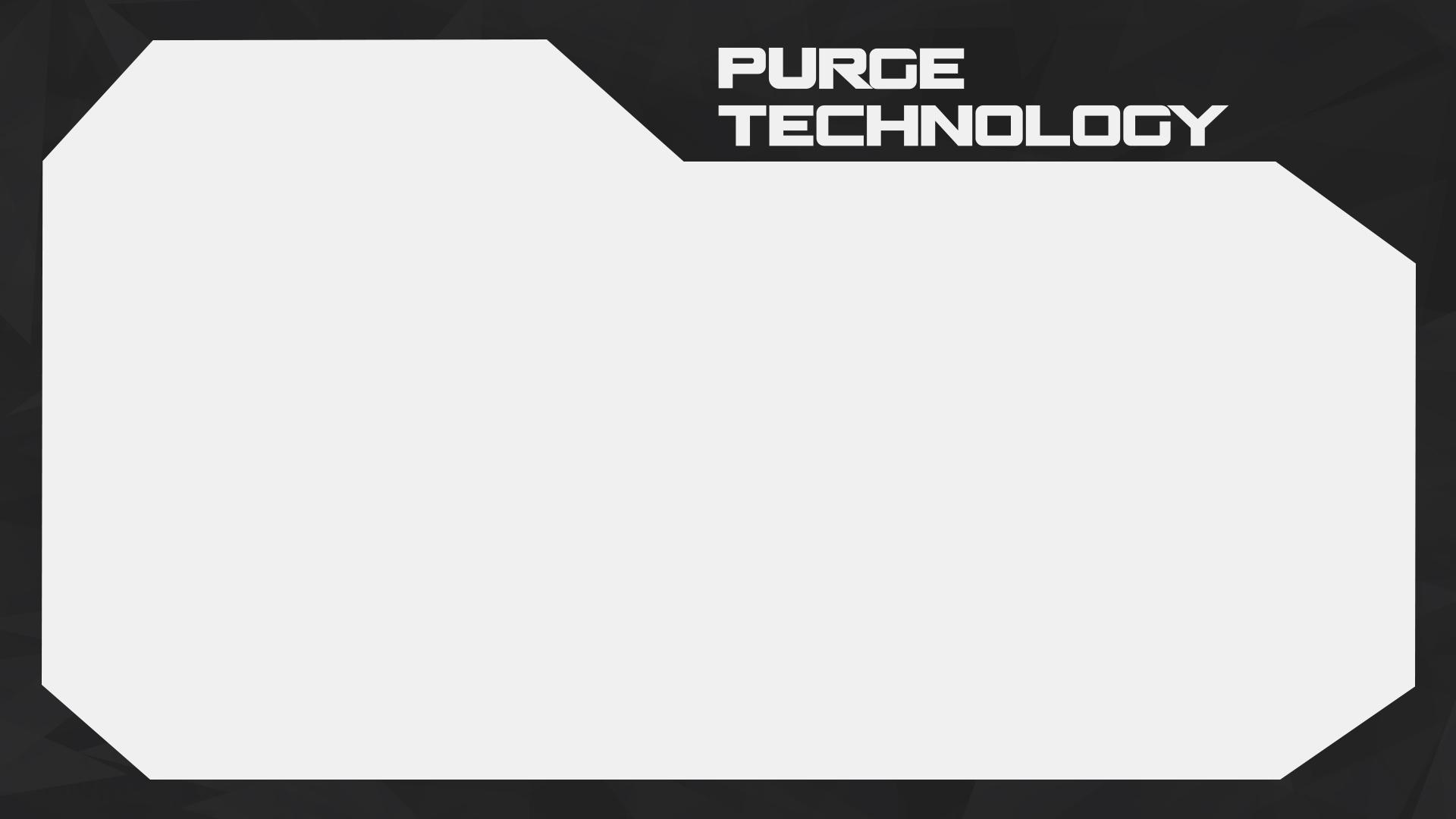 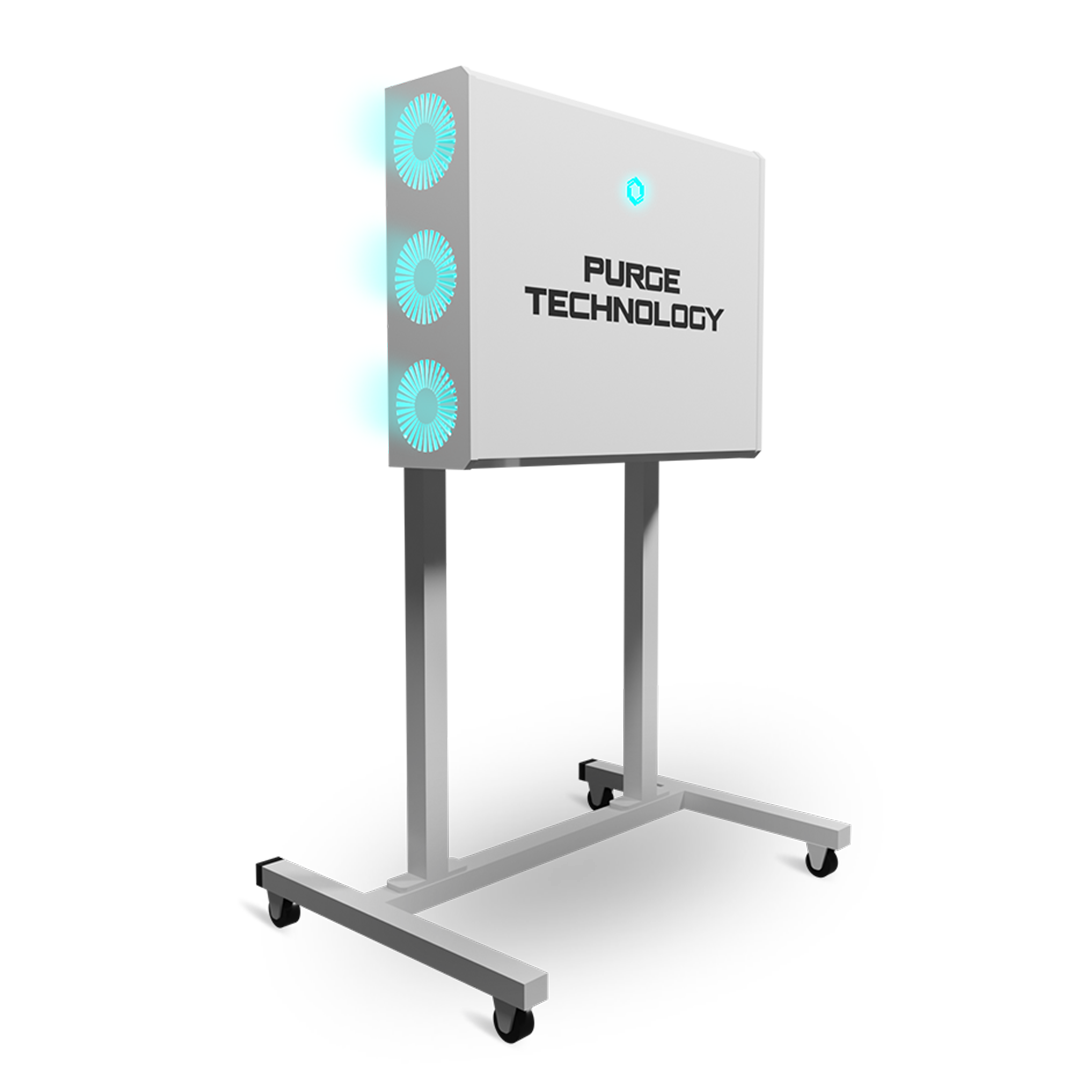 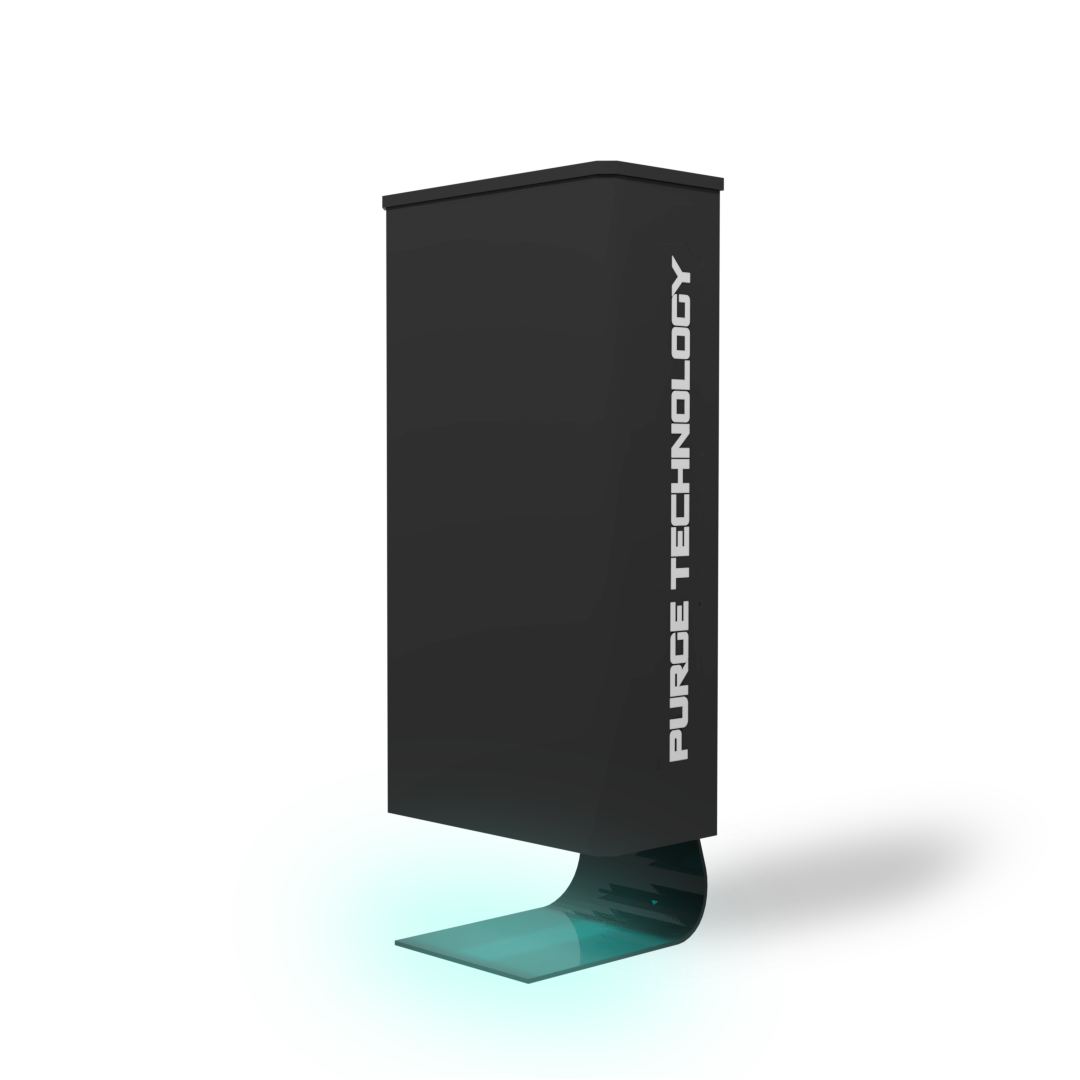 Партнерство

Бренд по производству систем дезинфекции 
(в т.ч. рециркуляторов/smart-рециркуляторов, а также комплексных систем дезинфекции пломышленного масштаба) 
“Purge Technology” ищет партнеров, предлагает стать дилером и представителем бренда в Москве, Санкт Петербурге и других регионах.
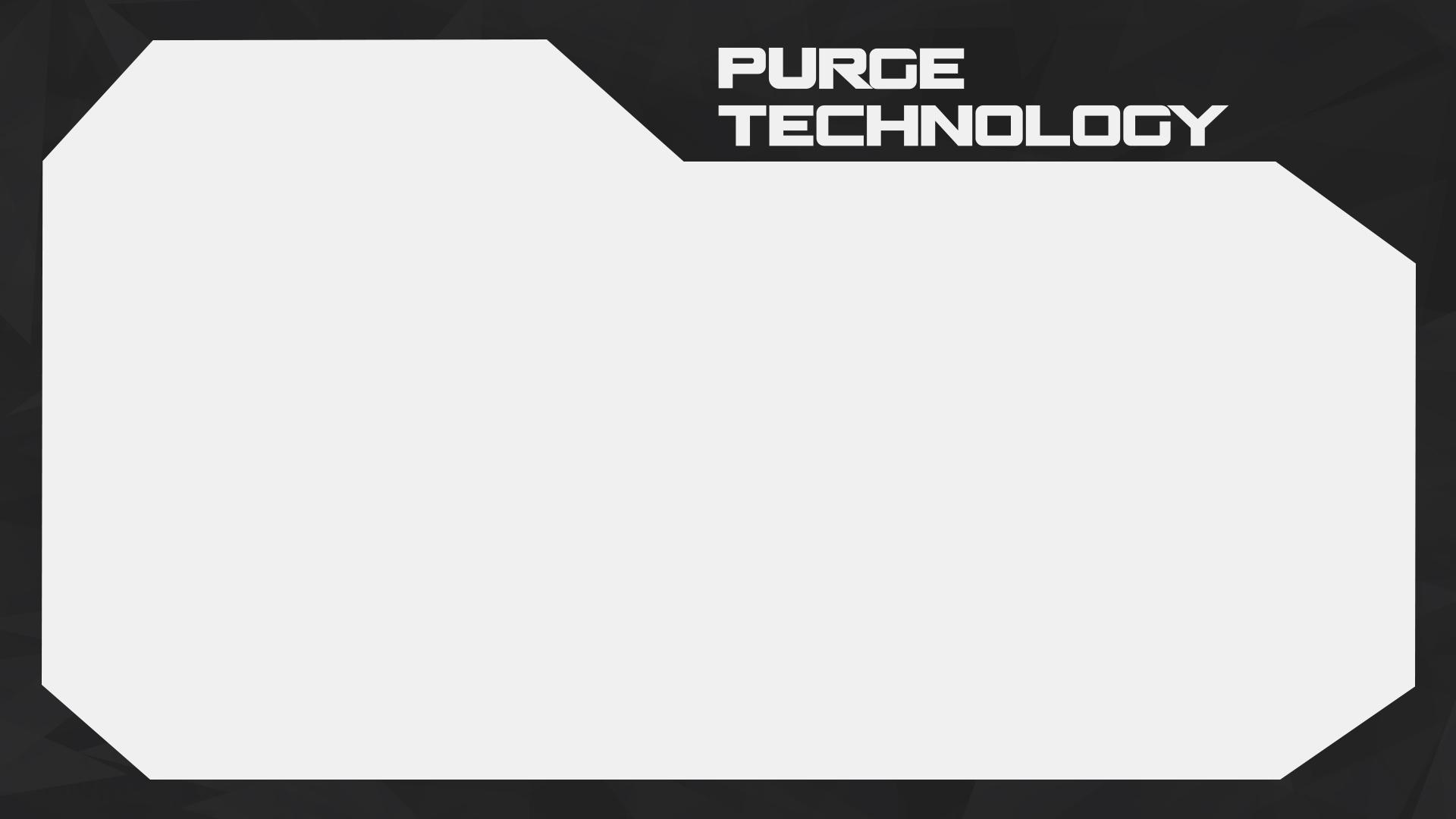 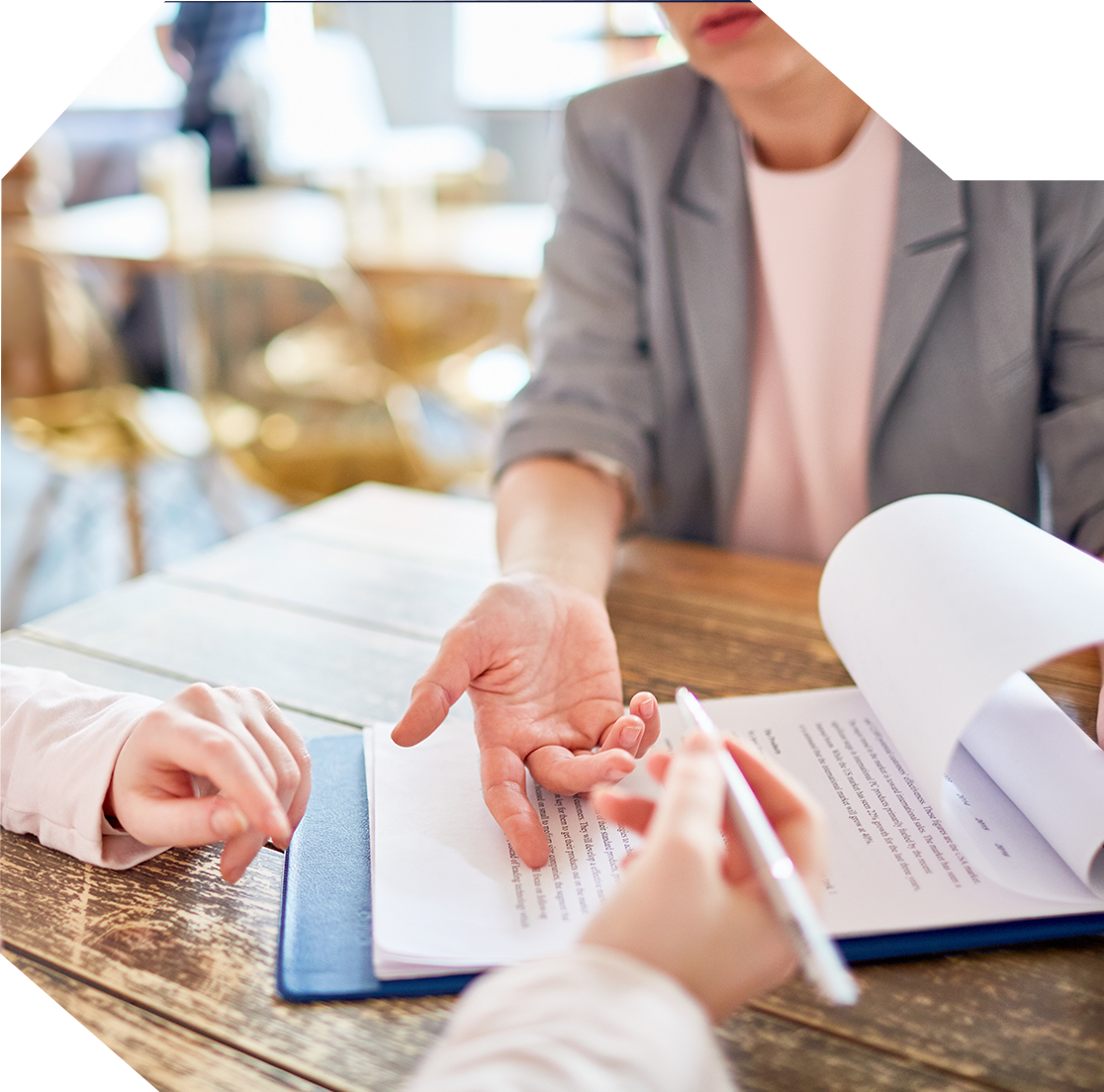 Партнерство

Приглашаем организации к сотрудничеству.
Даём индивидуальные скидки в зависимости 
от количества. Работаем с государственными структурами. 

Приглашаем банки, страховые компании, владельцев гипермаркетов и различный ритэйл, салоны красоты, автосалоны, офисы компаний, медицинские учреждения, выставочные комплексы, аэропорты, вокзалы, предприятия.
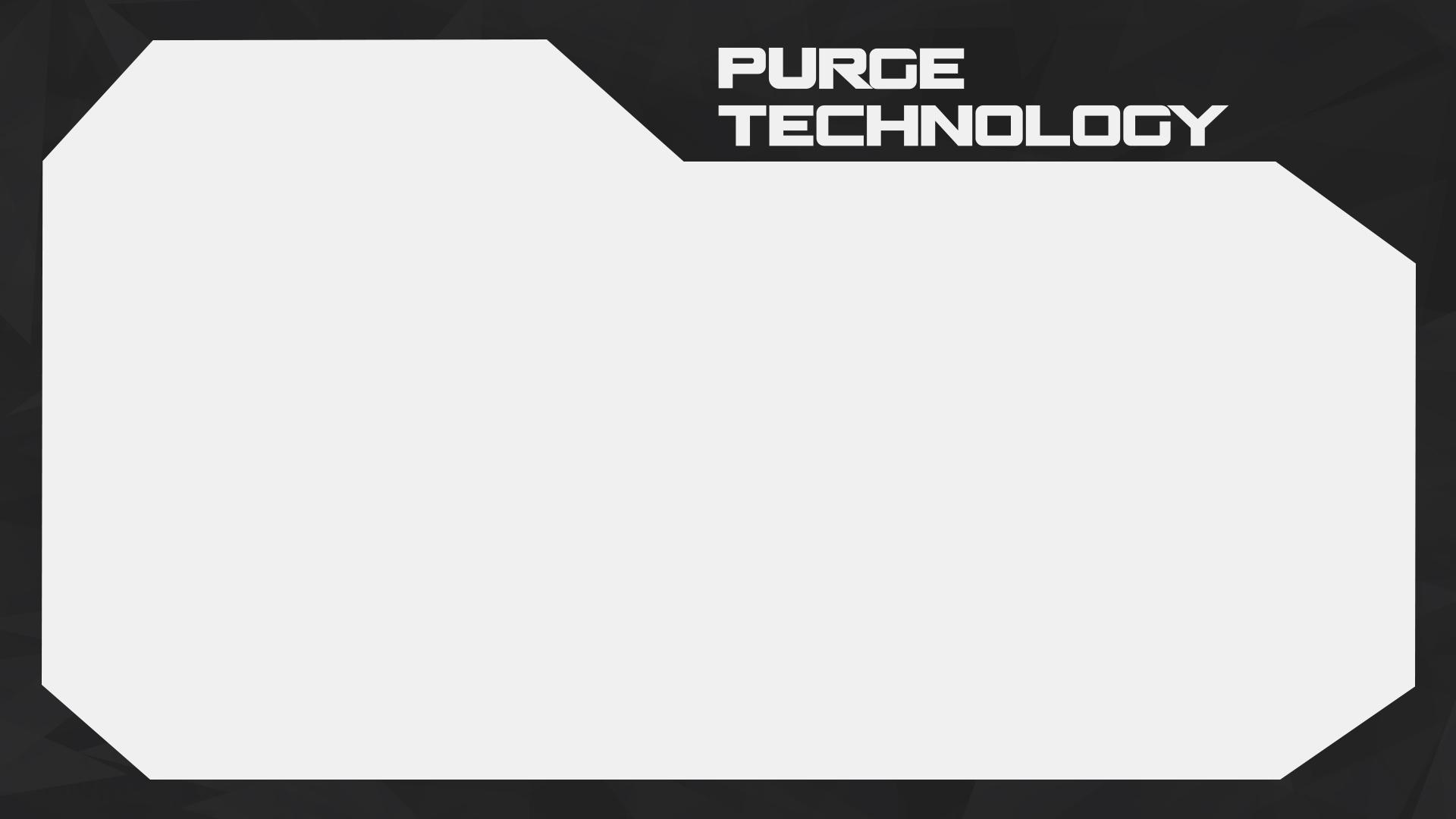 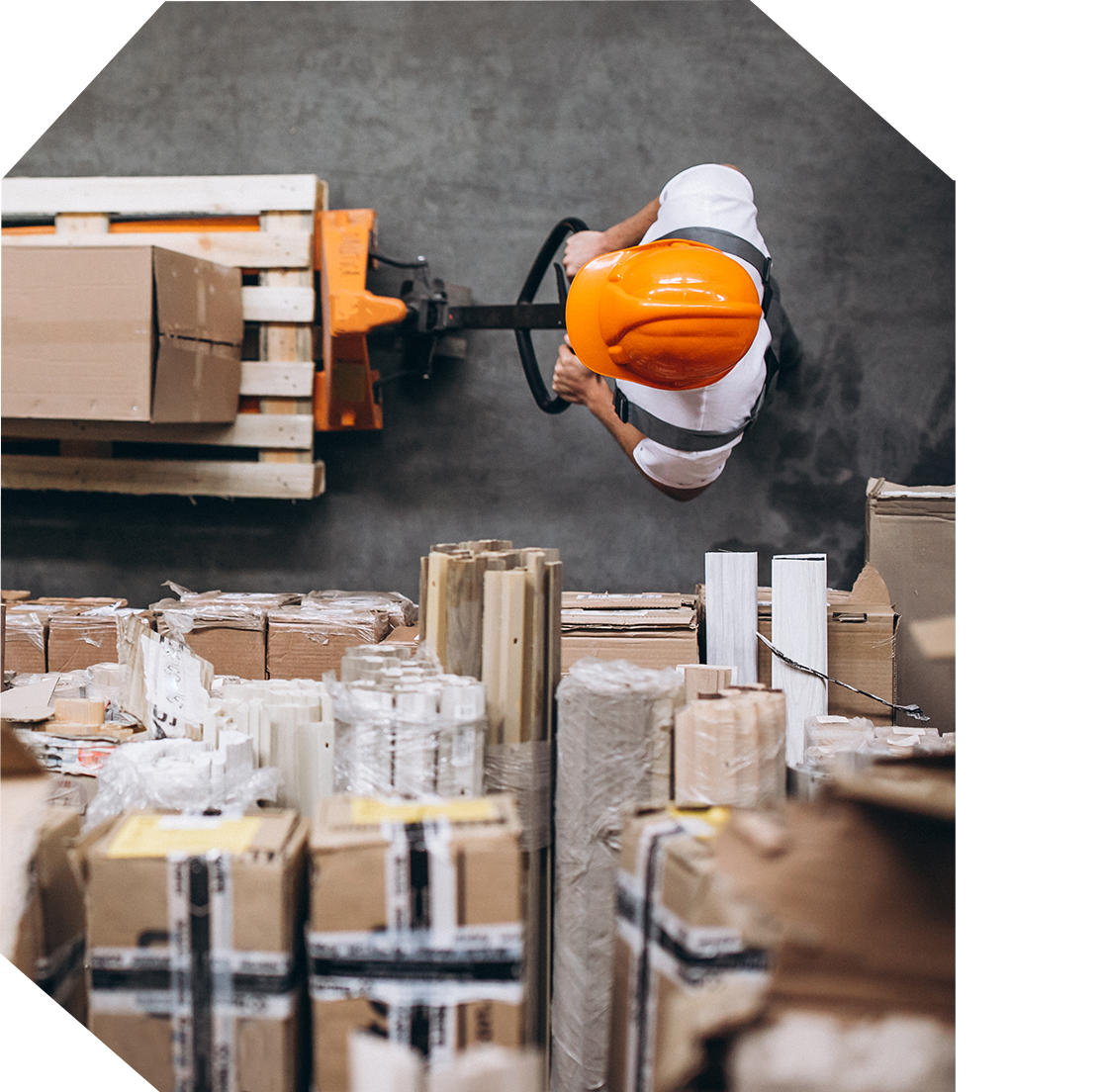 Партнерство

Предлагаем оптовые цены на нашу продукцию 
и возможность стать дилером получая  оптовые цены на всю линейку оборудования для дезинфекции выпускаемым под брендом 
“Purge Technology”.

Вместе с тем, клиент получает гарантийное обслуживание, а также индивидуальный расчёт оборудования на различные объемы площадей.
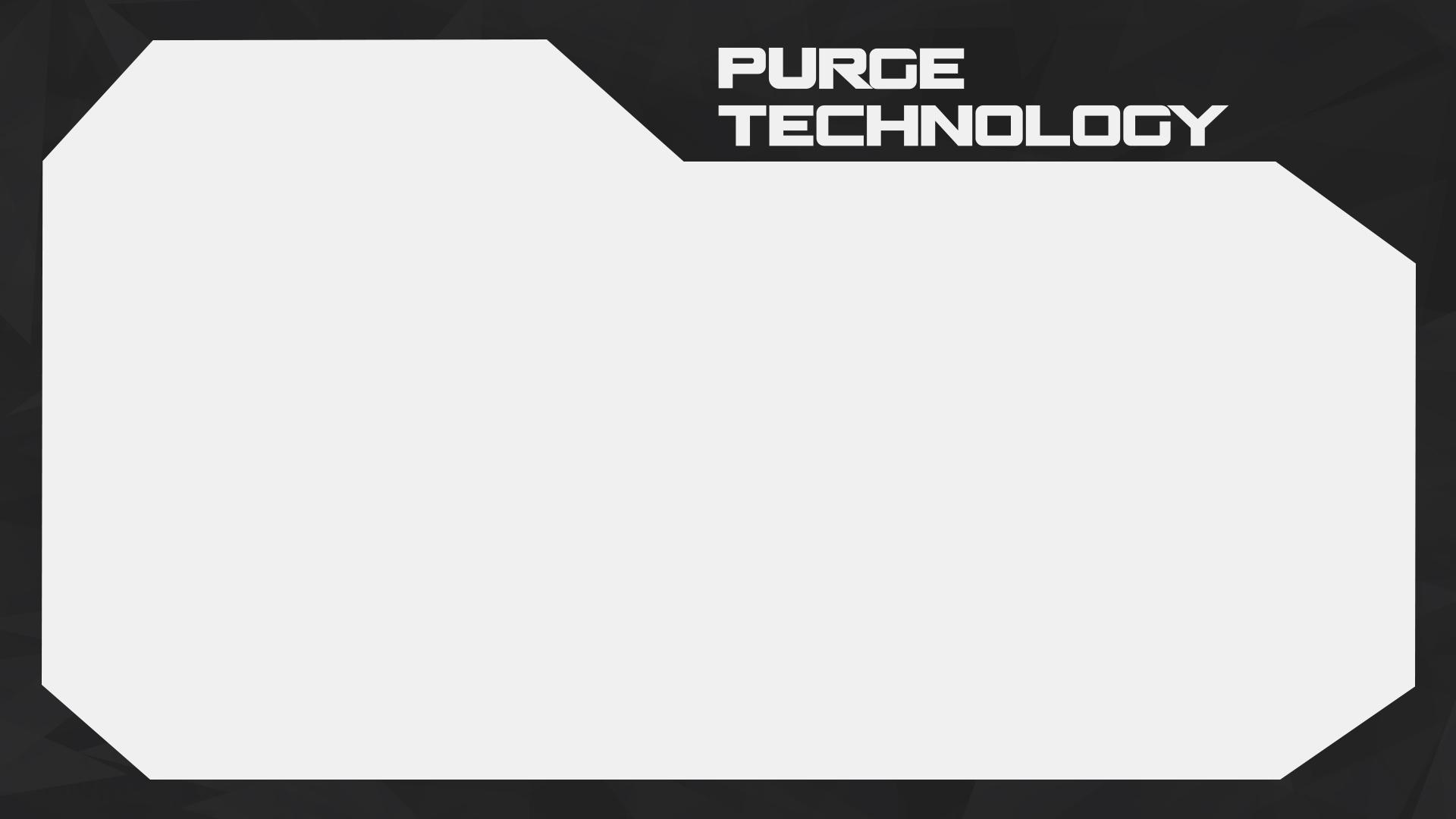 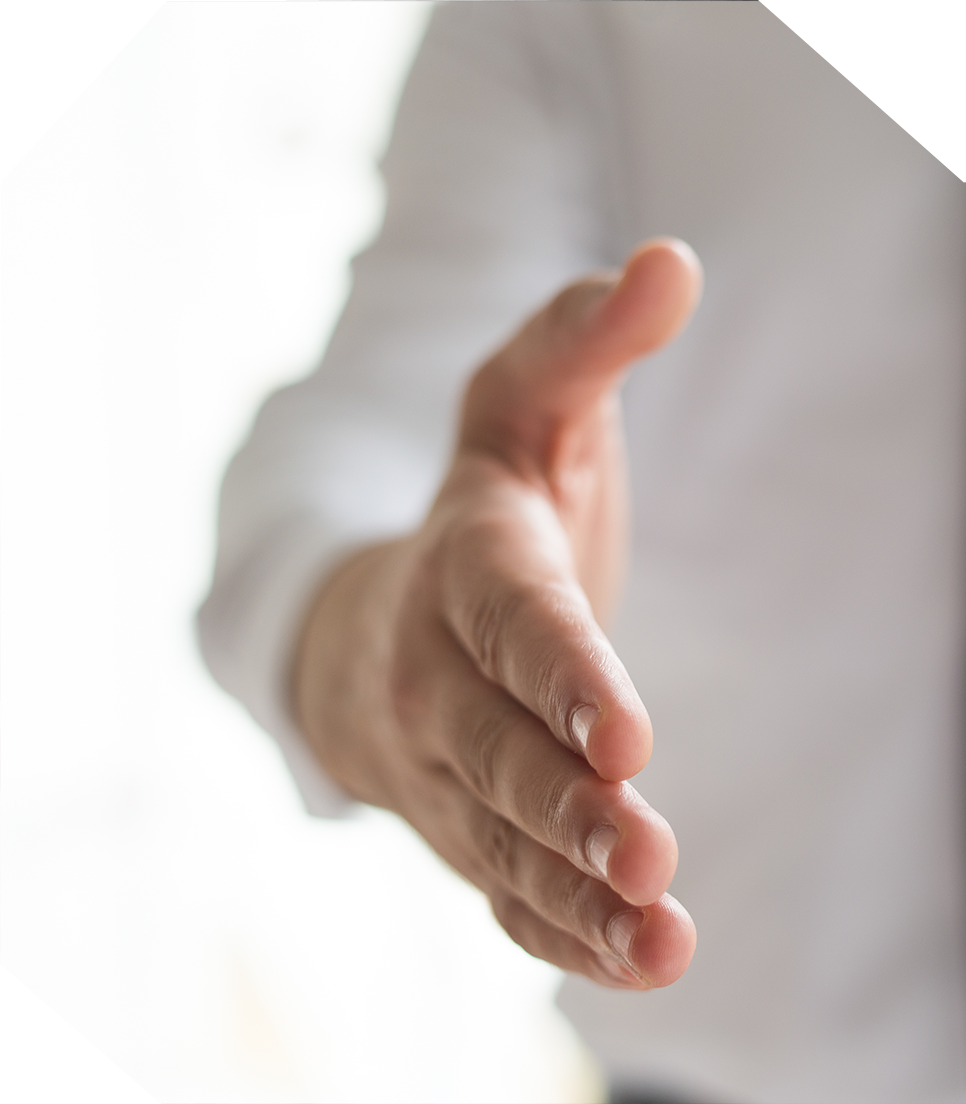 Партнерство

Вы можете установить себе оборудование дезинфекции - бактерицидные рециркуляторы, санитайзеры, настенные термометры по оптовым ценам + стать нашими дилерами.
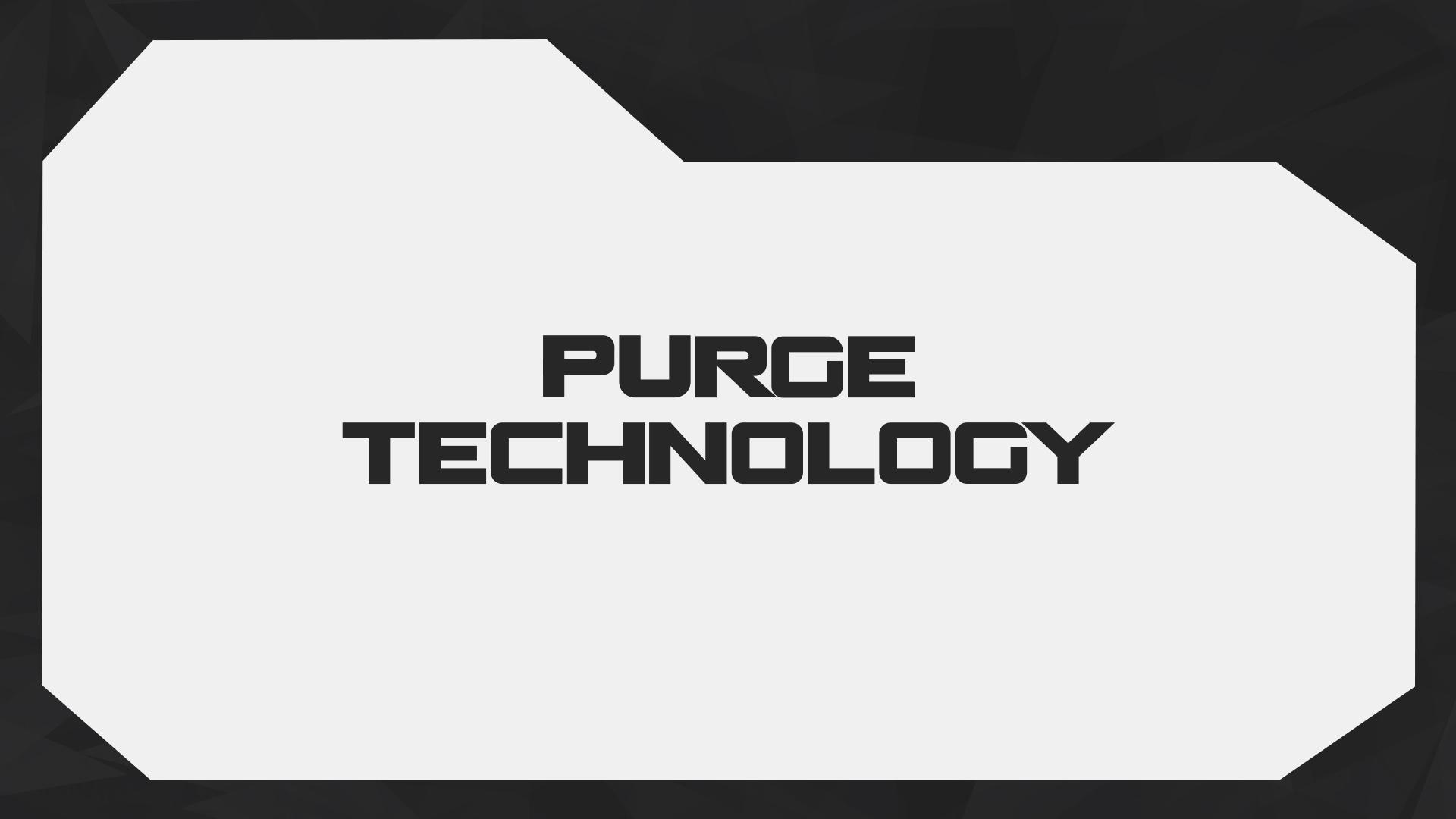 Вирусам доступа нет!
Зарабатывайте вместе с нами!
Защитите себя и своих клиентов!

Ознакомиться с нашей продукцией 
можно на сайте:
http://purgetech.ru/lamps
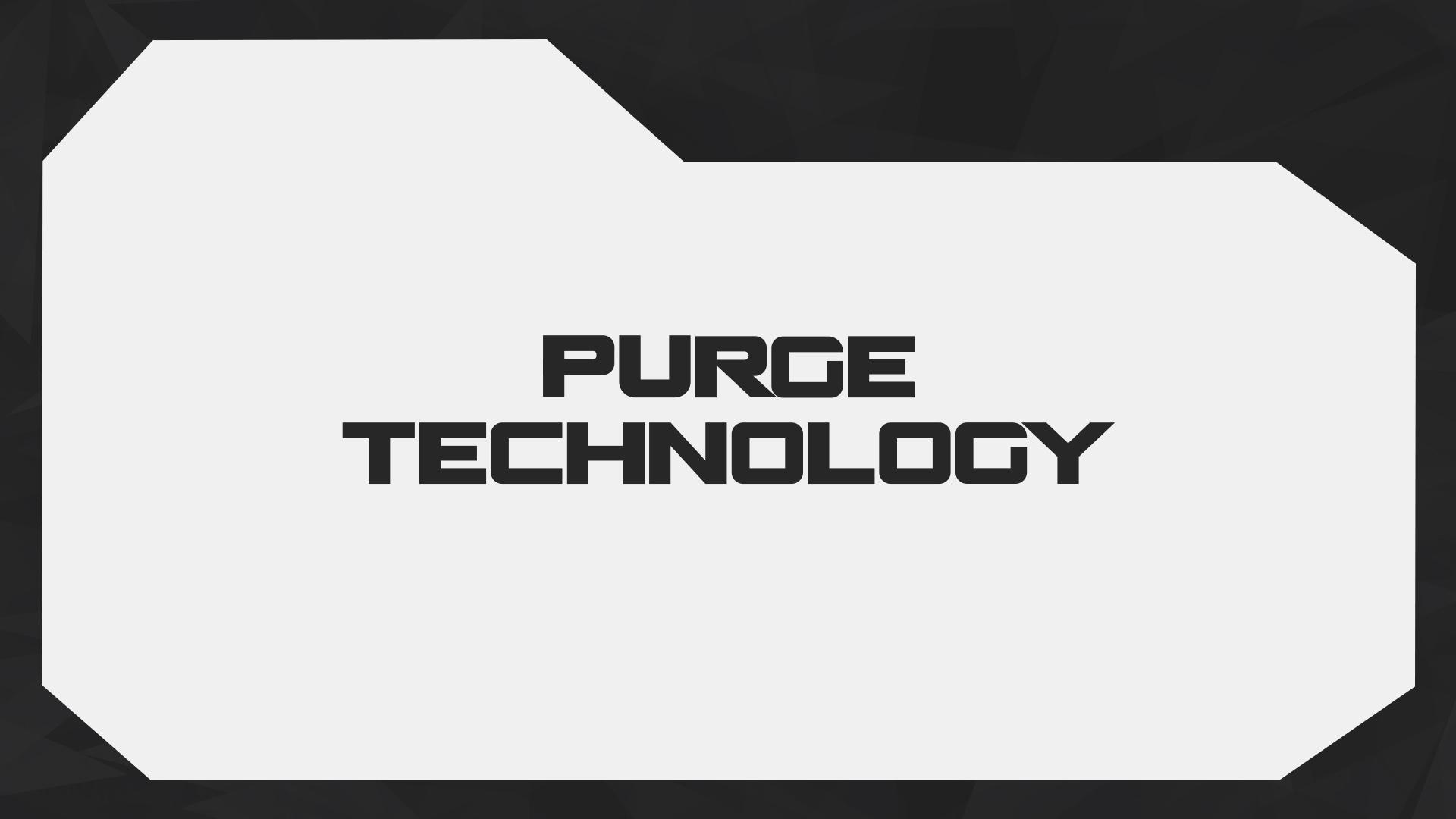 Контакты:
г. МОСКВА, ИЛЬИНСКОЕ ШОССЕ 1А
 БИЗНЕС ЦЕНТР “КРАСНОГОРСК ПЛАЗА” 
1-й ЭТАЖ ОФИС 6 
ТЕЛ: +79851700060 
EMAIL: SMV888777@GMAIL.COM